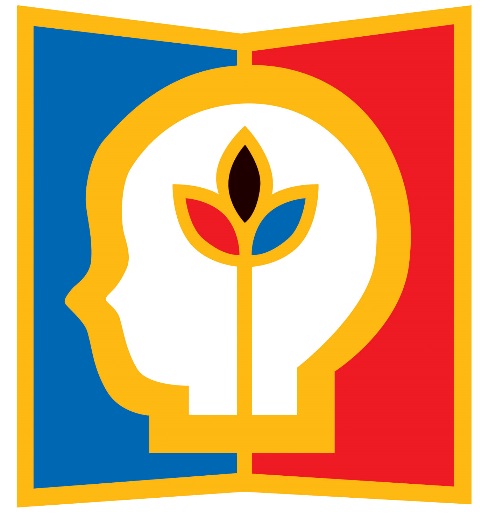 全国青少年科技创新大赛规则修订说明
中国科协青少年科技中心
2021年10月21日
目录
规则调整思路
1
重点修订内容
2
第35届大赛作品审查情况
3
第36届大赛注意事项
4
规则调整思路
聚焦创新
人才培养
竞赛瘦身
提高含金量
调整获奖比例
完善评审程序
多元考察
提升公平性
作品分类
转变竞赛
评价导向
审查：科学道德和伦理审查委员会负责作品学术审查；
评审：终评增加综合素质考察和科研潜质测评2个环节
小学所有获奖作品均由终评现场评审产生；
终评等级奖获奖比例约80%
按照创意来源和专业程度，参赛作品分为A、B两类
赛项：取消青少年科技实践活动、少年儿童科学幻想画；
学科：学科精简，更符合中小学生课程特点
项目（作品）
评审

人的综合评价
文本框架结构
《青少年科技创新成果竞赛规则》共5个部分，按组织程序，分为申报、评审、终评展示和交流活动、表彰奖励、监督和违规处理。
《规则》依据《章程》制定，适用于申报、评审和竞赛组织工作。
评审
申报
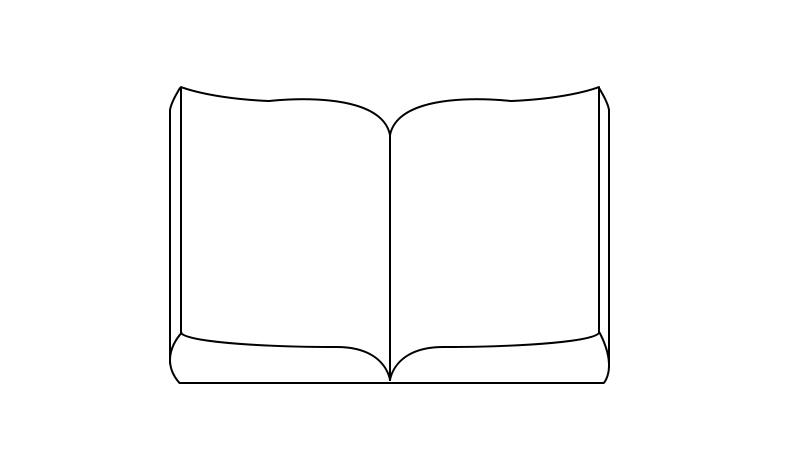 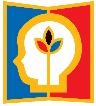 监督和违规处理
表彰奖励
文本框架结构
申报者和申报作品要求
不接受的申报
学科分类
申报材料
评审标准
 评审程序
 终评展示和交流活动
评审监督
科学道德和伦理审查
违规处理
公示
奖项设置
获奖比例
表彰
申报
申报者
参赛学生须为国内在校中小学生（包括普通中小学、中等职业学校、特殊教育学校、国际学校）；
参赛者须承担申报作品全部或主体研究工作。
申报作品
小学生作品选题原则上需与日常生活相关；
集体作品：在研究报告中说明每名成员的分工和完成的主要任务；
指导教师：签署诚信承诺书，对学生参赛作品的真实性、研究过程的科学性及学生遵守科技实践活动行为规范的情况负责。如指导教师与参赛学生有亲属关系，应在申报时如实填写。
申报
申报作品
开展有风险的研究：涉及脊椎动物实验或有潜在危险的病原体、生物制剂、化学制剂、有毒有害物质、放射性原材料等相关研究，须符合相关实验操作规程，并在专业人员指导下完成。
开展研究的各阶段：遵守科学研究的道德规范和行为准则，尊重他人知识产权。
参赛作品应反映申报者本人的研究工作，对于指导教师或他人协助完成的内容要进行明确说明。
申报
不接受的申报：
研究内容不利于中小学生心理或生理健康发展；
作品存在抄袭、成人代做或侵犯他人知识产权等学术不端问题；
小学生作品：出现伤害或处死实验动物，开展有风险的相关研究；
中学生作品：开展涉及脊椎动物实验或有潜在风险的相关研究时，不符合相关实验操作规程，未在专业人员指导下完成。
申报
学科分类
中学生作品：12个      8个
动物学、植物学、微生物学、生物化学与分子生物学、生物医学合并为生命科学；
计算机科学       计算机科学与信息技术；环境科学与工程        环境科学。
按创意来源和专业程度
作品分类
A类作品：选题专业性较强，具备较为深厚的专业基础，在专业实验室或专业机构完成；
B类作品：选题源于日常生活，能够为经济社会发展或社会生活带来便利的小发明、小制作、小论文等；
小学生原则上只能申报B类作品，如申报A类作品，将按中学生评审标准参赛。
申报
申报材料
研究报告
增加：报告应包含内容：标题、摘要、关键词、正文（研究背景、目的、内容、方法、实验过程和结果、分析和讨论、研究结论等）、参考文献等；
删除：字数要求等；
明确：要求规范引用；凡涉及他人协助完成的工作，必须明确说明。
附件
提交完整、真实的原始实验记录、研究日志，用于证明学生的研究过程和对创新点的贡献。
诚信承诺书
参赛学生、指导教师签订，承诺研究过程和成果取得符合科研诚信和学术规范。
证明材料
依托专业研究机构或实验室开展研究的，需在开始前获得许可，申报时提供批准依据。
[Speaker Notes: 研究报告中凡引用他人已公开发表的研究方法、数据、观点、结论或成果等，必须规范引用，并在参考文献中列出；

实验材料和仪器设备能够合规获取和使用。]
评审
作品水平
评审重点考察参赛学生的科研潜质和创新素养
评审标准
科研潜质
科学性
创新性
实用性
完整性
研究过程
小学生作品：重点考察作品选题是否符合选手思维方式、知识结构和实施能力等；
集体作品：考察团队合作情况。
[Speaker Notes: 组委会将组织全国高等院校、科研院所的学科专家组成评审委员会，按照以下维度评审。
科研潜质：考察科学研究的兴趣、科学素养和科学态度、对科研基本规律和方法的理解、基础理论和知识的掌握和运用。
科学研究全过程的考察：作品选题：符合青少年认知能力和成长特点；作品水平：1.创新性：立意、观点、研究方法有新意，分析问题、实验设计、技术路线、数据处理方法独特；2.科学性：作品符合客观科学规律、论据充分，研究方法和技术方案合理；3.完整性：作品取得阶段性研究成果，有足够的研究工作量，原始实验数据和研究日志记录规范、齐全，研究和分析数据充分；4.实用性：作品成果能够进行实际应用，能够对经济社会发展或生产生活产生积极影响。研究过程：学生具备开展研究的基本素质和能力，能够理解作品相关的基本科学原理和概念，掌握研究方法和关键技术。学生是主要贡献者。能够意识到研究的不足之处和局限性。现场表现：对研究核心问题的理解准确，现场回答清晰，作品展示结构合理，展示效果好。]
评审
评审程序
[Speaker Notes: 形式审查：对申报材料的审查。]
评审
以多环节、多元化命题评价方式进行评价
终评
评审方式
按学科分类和作品分类分别评审
评审环节
科研潜质测评
基于量表或任务
创新素养考察
基于参赛作品问辩
综合素质考察
基于多对多交流
[Speaker Notes: 评价维度：从单一评价作品向多环节、多元化的评价方式转变；]
评审
综合素质考察
考察方式
专家与学生分组多对多交流，通过设定的科学问题和研究场景，对参赛学生的综合能力和科学素养进行考察，通过交流和观察判断学生是否具备科学理解、科学思维和科学探究能力，是否掌握了基本科学方法。
考察内容
参赛学生按照申报学科和所在学段分组，评审专家跨学科分为多个考察组。
考察中每组学生会拿到一个综合性科学实验或前沿探索试题，要求小组成员按照题目描述情景，进行集体讨论和分工合作，提出科学、合理的实验设计或问题解决方案。专家对每位学生的现场表现进行记录和评价。
[Speaker Notes: 1.增加了评委与参赛学生多对多交流的综合素质考察环节，评委来自不同学科，多角度考察学生的综合素质；

评审专家跨学科分为多个考察组，每组约5名专家；参赛学生按照申报学科和所在学段分组，每组约5-7名学生。
每组考察时间约为30分钟。]
评审
创新素养考察
考察方式
专家对学生的研究作品进行一对一问辩考察，对学生的创新素养、研究能力及研究作品的选题、科学性等进行考察和评价。
考察内容
学生进行现场展示，专家通过问答交流了解学生的研究过程和所取得的主要创新成果。
评审专家按学科进行分组，每个作品有1名主审负责专家和N名副审评议专家。主审专家对项目的真实性、学术规范情况等进行审核把关。
每个学科组设召集人一名，负责组织专家对组内作品进行集中评议和讨论，每位专家在交流评议的基础上对作品进行独立评分。
[Speaker Notes: 2.创新素养考察：原来的参赛作品问辩环节，各评审组的评委分别到展位逐一对参赛作品进行问辩；

每个作品的考察时长约20分钟。]
评审
科研潜质测评
测评方式
集中上机测试，学生通过测试系统完成在线任务作答
测试内容
测试根据不同考察维度设计了相关任务点，主要为情景试题、模拟实验和量表等形式，通过对学生在完成任务过程中表现出的科研意识、探究能力、专注程度、合作倾向等进行综合分析，完成对学生科研潜质的整体评价。
[Speaker Notes: 3.科研潜质测评（在线）：目前正在请专业团队开发全国测评系统，是一种新的尝试，明年第一年测评成绩先不计入评审总成绩，测评的结果提供给评委参考。

科研潜质测评：时长约45分钟。]
表彰奖励与监督处理
表彰奖励
监督、处理
一等奖15%
终评作品等级奖获奖比例约80%
评审监督
委员会
科学道德和伦理审查
委员会
二等奖35%
三等奖50%
淘汰20%
监督评审工作
核查违规问题
审查作品是否遵守科学道德和研究规范
获奖80%
申报、审查、初评、终评、公示阶段
发现存在学术不端或违规情况作品，
取消参赛或获奖资格
第35届大赛青少年创新作品审查情况
申报参加在线交流作品327项，弃权10项，最终317项
经作品内容审查（比对“中国知网”论文库和历届竞赛作品数据库）+ 学术规范审查（高校、科研院所专家审查）+ 线上展示交流（学科专家线上视频交流审查）
发现有严重问题作品49项，其中46项为存在抄袭、文字复制比例过高等问题，约占94%。
涉及学术不端问题仍比较严重
第36届大赛注意事项
加强对省赛参赛作品的审查力度，原则上所有作品都要进行论文查重，同时，在省赛问辩环节请评委对学生研究过程进行重点考察、认真核验作品所有原始实验记录、研究日志等证明材料。
1
按学科分类和作品分类对省级推荐全国的参赛作品进行重点审查（A类作品专业资源获取的合规性、作品的真实性）。
2
3
对生命科学等相关学科作品，需加强科研伦理的规范性审查。
向参赛学生、教师等做好规则新修订内容的解读和宣传工作。
4
[Speaker Notes: 具体执行过程中还会有各种各样的问题，也欢迎各位同事和我们一起探讨和交流。]
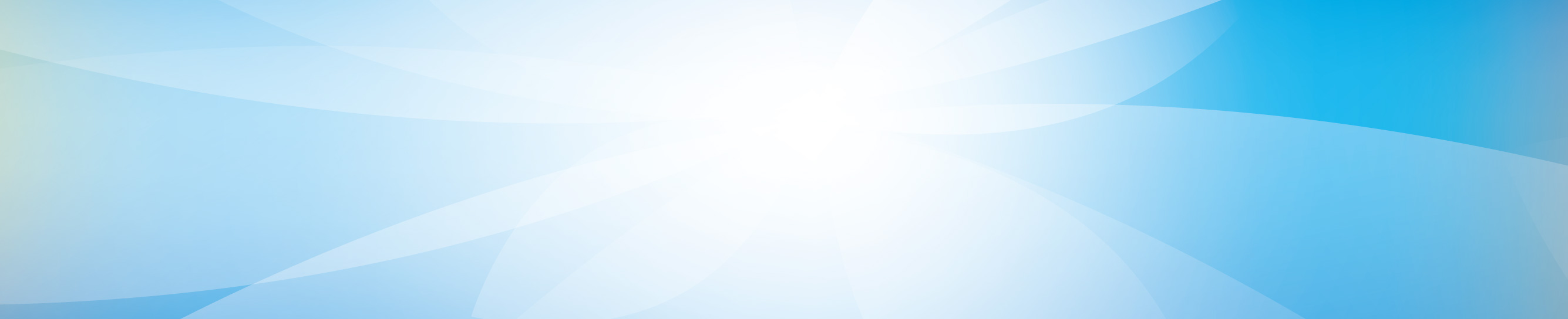 谢    谢